Open Energydata
Visualisierung von energiemodelldaten
Swiss Open Energy Data Hackdays 8 & 9 April 2016
Mont Crosin & Grimseltor.
Gemütlich:EnergieStrategie 2050
[Speaker Notes: Energiestrategie 2050 (ev. darstellen mit gestapelten Linien)
Forschungsprojekt Professor Dr. M. Popp, TU Nürnberg: Kurzzeitspeicheranalyse
Ingrid AG: Integration erneuerbare Energien in das Netz
Herausforderung: Darstellung Unterschied Energie/Leistung (Spitzen)
Motivation Visualisierung 
Energiestrategie 2050: Demokratisierung der Energieversorgung über dezentralen Produktion (Bürgerinvestitionen)
Wissensvermittlung, damit Energiestrategie 2050 breit abgestützt ist: Es braucht energiewirtschaftliches Verständnis, damit bei zunehmenden Versorgungsproblemen (Schwankungen Tag, Saison, Jahr) die Energiewende nicht ausgebremst wird.
Komplexität reduzieren, Zusammenhänge deutlich machen, Bild best. Liniendiagramme schaffen das nicht]
Ungemütlich:Wohin mit der Sonne?
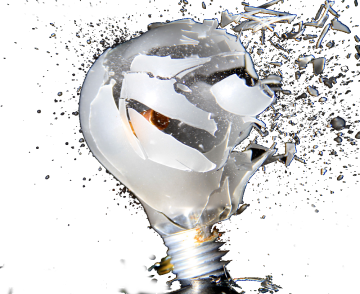 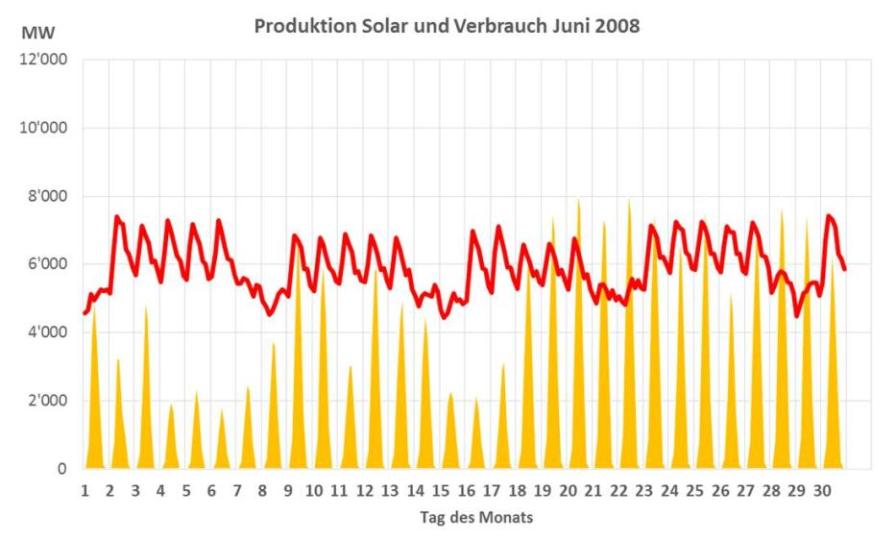 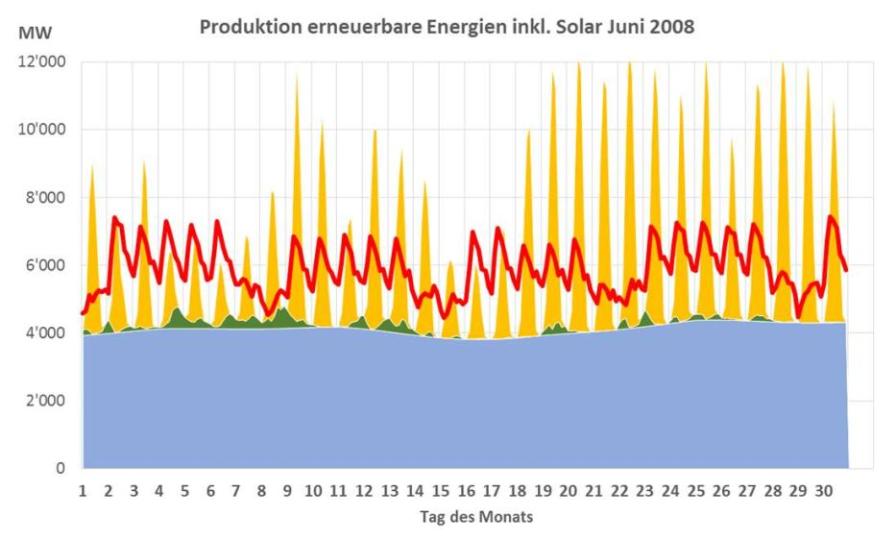 [Speaker Notes: Energiestrategie 2050 (ev. darstellen mit gestapelten Linien)
Forschungsprojekt Professor Dr. M. Popp, TU Nürnberg: Kurzzeitspeicheranalyse
Ingrid AG: Integration erneuerbare Energien in das Netz
Herausforderung: Darstellung Unterschied Energie/Leistung (Spitzen)
Motivation Visualisierung 
Energiestrategie 2050: Demokratisierung der Energieversorgung über dezentralen Produktion (Bürgerinvestitionen)
Wissensvermittlung, damit Energiestrategie 2050 breit abgestützt ist: Es braucht energiewirtschaftliches Verständnis, damit bei zunehmenden Versorgungsproblemen (Schwankungen Tag, Saison, Jahr) die Energiewende nicht ausgebremst wird.
Komplexität reduzieren, Zusammenhänge deutlich machen, Bild best. Liniendiagramme schaffen das nicht]
Daten: Studie Prof. M.Popp / InGrd AG
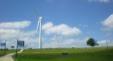 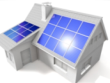 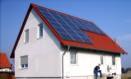 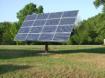 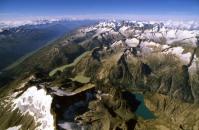 [Speaker Notes: IST-Zustand (haben wir das was?)
12 Rasterquadrate Schweiz (Bild)
Verschiedene Szenarien zur Kurzzeitspeicherung im Rahmen der Energiestrategie 2050 (wir nehmen ein „vernünftiges“ Szenario, 3*1/3)
6 Jahre (1 Datenwert alle 3h)
11 Merkmale, wie z.B. absoluter Verbrauch, Produktion PV, WKK, Wind, Laufwasser, Pumpwasser, Batteriespeicher usw.
.xls-Format
Freie Lizenz]
Schweizer Energieversorgung 2050
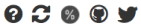 Sommer
Winter
Schlechtes Jahr
Gutes Jahr
Mit Batterie
Ohne Batterie
Übersicht mit „Zeitlupe“
x  Produktion Photovoltaik
    Windproduktion
x  natürliche Zuflüsse Speicherseen
x  Laufwasserkraft
x  Energiekonsum/Verbrauch
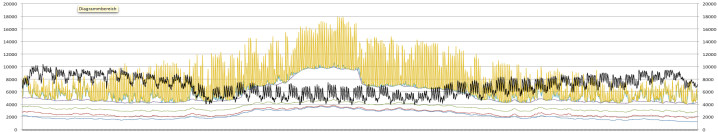 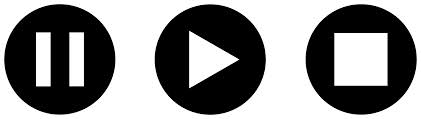 „Abfall“
Produktion mit „Abweichungstacho“
Speicherung
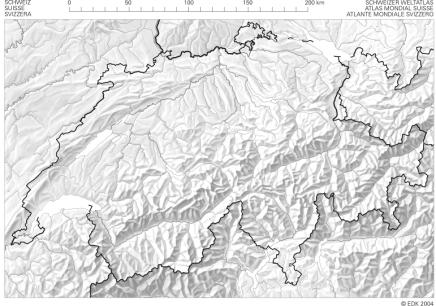 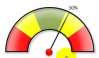 zuwenig
zuviel
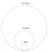 [Speaker Notes: Chancen: Einmaligkeit, Aha-Erlebnisse, Breitenwirkung
Risiken: Komplexität, Animation, Beziehungen zwischen den Einzelteilen]
Verwendung
Informationsvermittlung: Was ist das, ENERGIEWENDE? Was passiert da, was müssen wir tun…
Verwendung durch BFE / Energie Schweiz zur Infovermittlung
Storytelling / Datenjournalismus
Lehrmittel an Schulen
….
[Speaker Notes: Verwendung durch BFE (202 Mio. Forschungsgelder...)
Aufklärung an Schulen
Wissensvermittlung für Politik und Öffentlichkeit]
wir sind und Tun
Max Ursin, Dipl. Bauingenieur EPFL, MSc Energy Systems EPFL, EMBA Management of Technology
CTO Ingrid AG, Geschäftsführer Genossenschaft ESE - einfach elektromobil (Batterievermietung)
max.ursin@ingridag.com, @indiewatt, www.ingridag.com

Daniel Studer, Geograph MSc UniBe, Architekt
IC Infraconsult AG, Projektleiter Daten/Statistik und Raumplanung
dani.studer@gmx.li, @studerda, www.infraconsult.ch